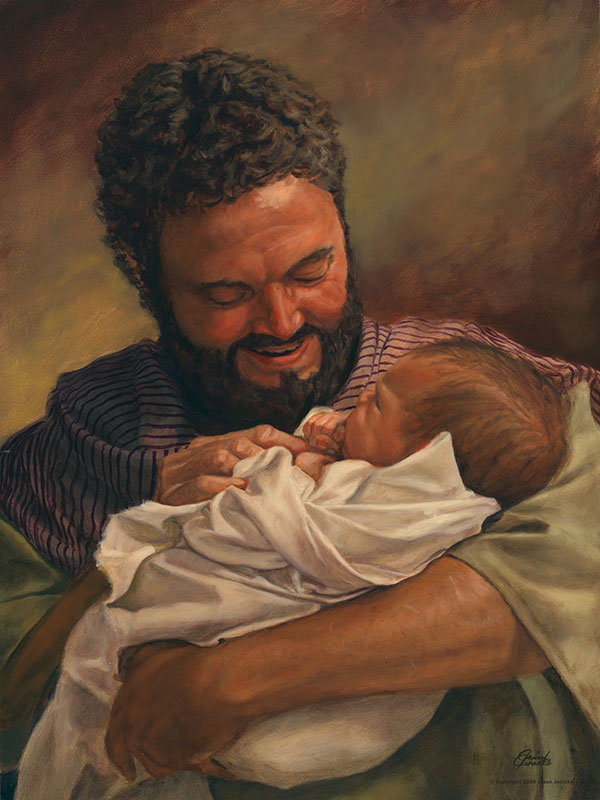 What tension are you feeling now between law and love?  Imagine talking with Joseph.  
How does it feel to co-mingle your “Yes” with Mary’s?
On whom do you rely to see what is possible? Whose "yes" impacts your own?
v
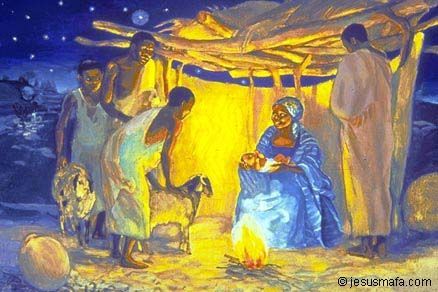 How are you different from the “you” who heard this story last year? 
 
Who in this story would you like as your companion or guide as you enter 2022?
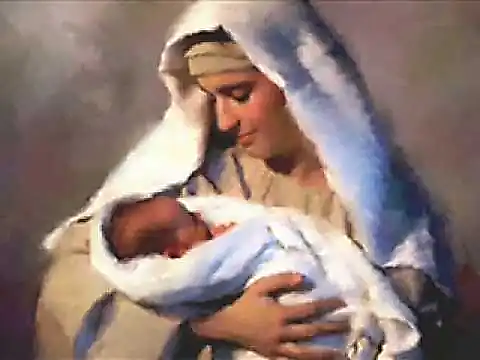 How do I live the question of the song?  What child IS this?